ЭЛЕКТРОННОЕ ПОРТФОЛИО (САЙТ) ПЕДАГОГА
Цель: демонстрация информационной культуры и компетенций учителя 
в использовании информационно-коммуникационных технологий 
как ресурса повышения качества профессиональной деятельности.
Закревская 
Елена Владимировна, 
МКУ ИМЦ Мичуринского района
Определенный уровень знаний, позволяющий человеку   собирать,  формировать, систематизировать 
 и представлять информацию 


Системность
Логичность
Структурированность
Наглядность
Аккуратность
Эргономичность
ИНФОРМАЦИОННАЯ КУЛЬТУРА
и компетенции
Сайт  Назарова Г. А., учителя истории и обществознания
http://wp1.grigonazarov.1wd26.spectrum.myjino.ru/
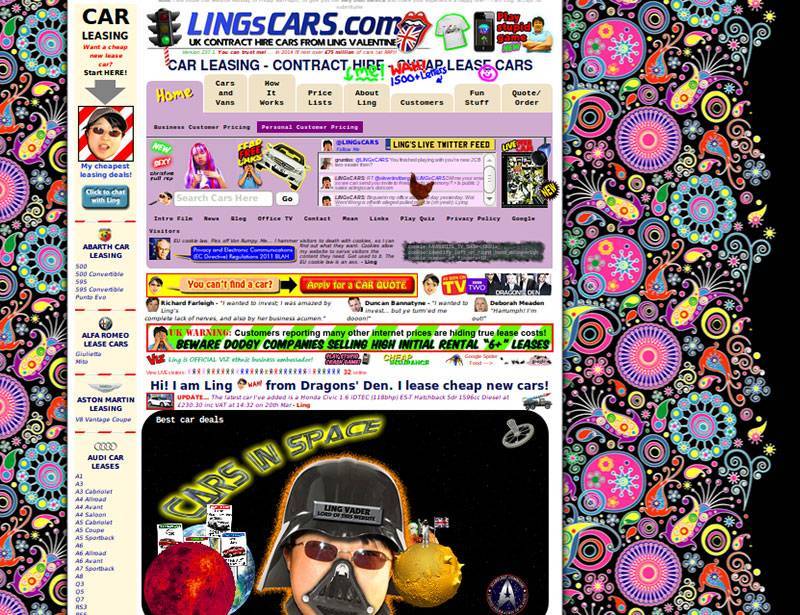 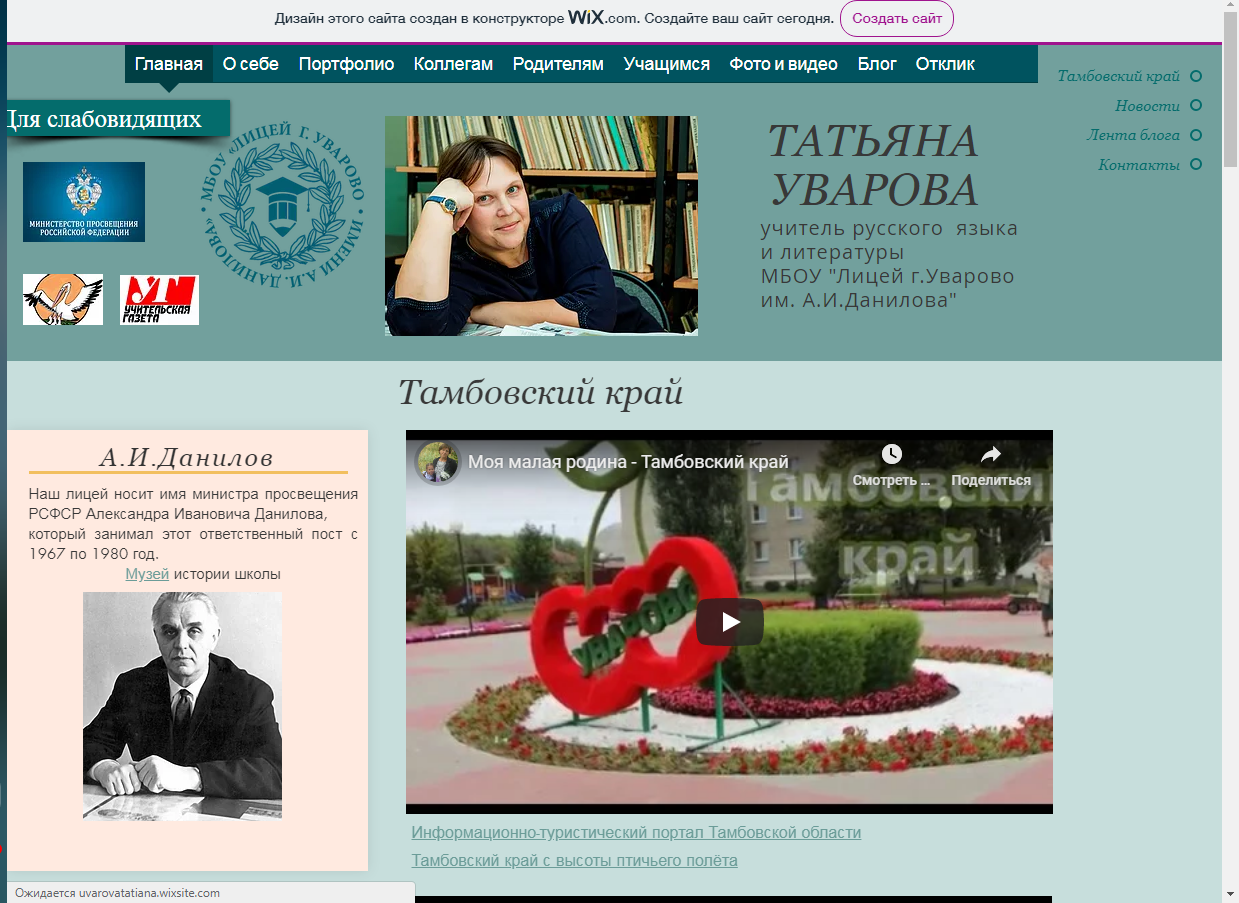 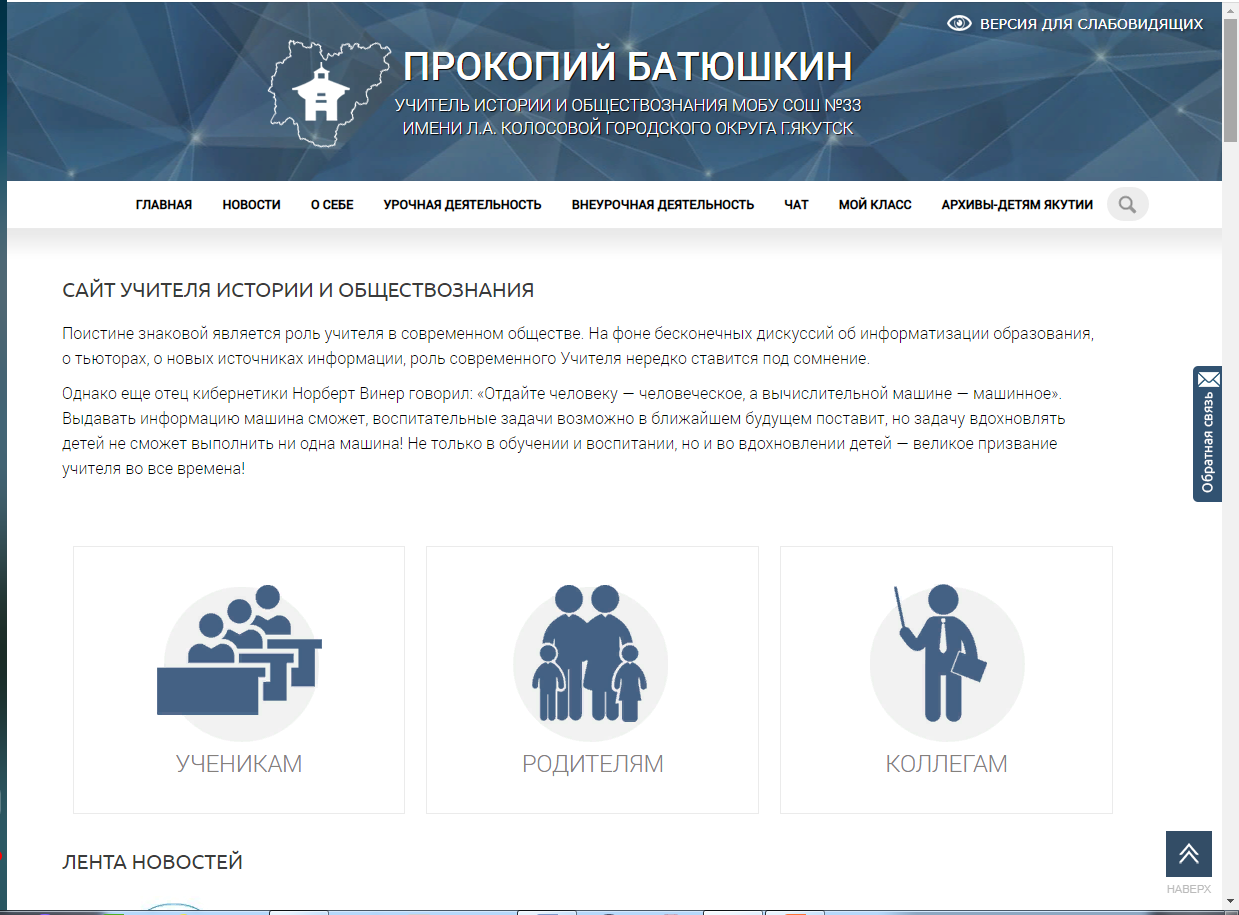 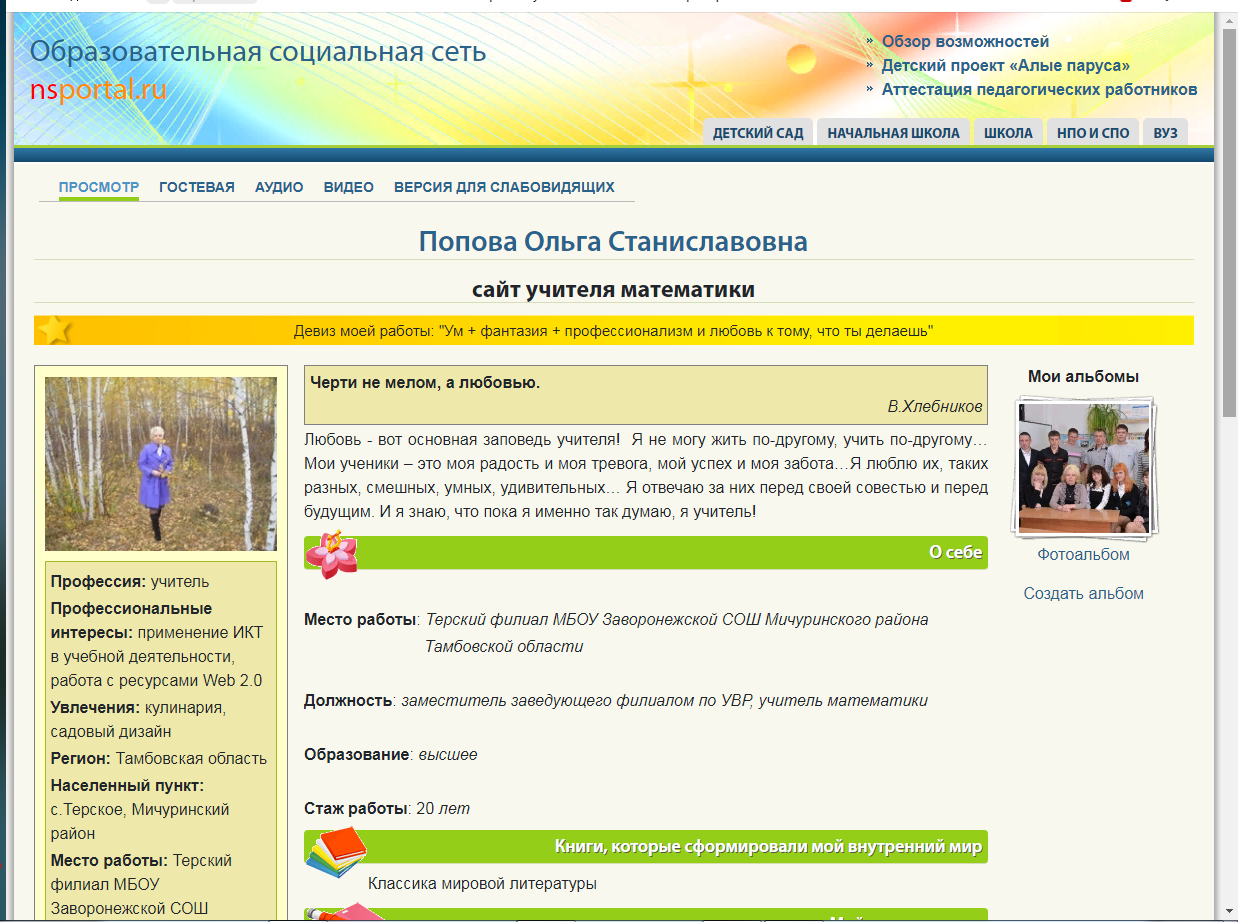 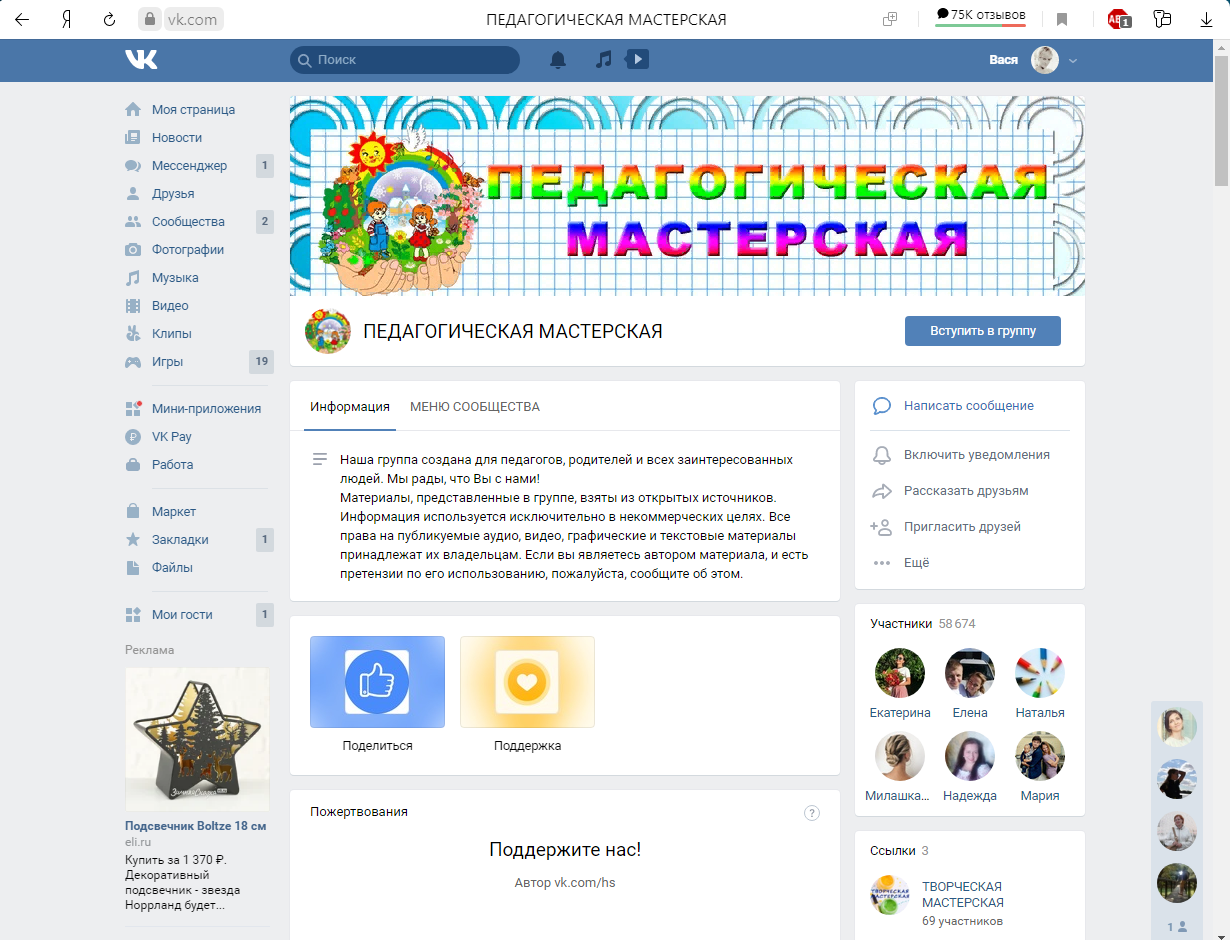 Личный сайт

ПЛЮСЫ:
 Доверие
Индивидуальность
Широкая аудитория
Высокая информативность
Функционал ограничен только вашими знаниями и умениями
Аналитика

МИНУСЫ:
Разработка
Продвижение
Страница в соцсети

ПЛЮСЫ:
 0 вложений
Хорошая навигация
Быстрый старт
Высокая коммуникативность

МИНУСЫ:
Шаблонность
Ограничения в функционале
Ограничения в аудитории
Нет права собственности
«Я считаю, что в этом нет смысла. Зачем тратить на создание сайта драгоценное время? Достаточно сделать ссылку на опубликованные материалы. Иногда создание сайта является вынужденной мерой, если это необходимо для портфолио.Многие педагоги не умеют создавать сайты. Они просят об этом своих коллег и знакомых. Многие, создав сайты, не заходят на свои страницы годами и не выкладывают новые материалы. Сейчас педагогам предлагается бесплатное обучение. Но многие, действительно, осваивают эти технологии самостоятельно.»

— Хлямина Сажида Жакслыковнапреподаватель СОШ № 18, г. Астрахань
«Работа с собственным сайтом позволяет учителю повышать собственную компетентность в области использования ИКТ, в какой-то мере удивлять детей, увлекать их новыми проектами. Конечно, это должно нравиться самому учителю, а не быть в тягость.Сайт для меня – это творчество (в какой-то мере хобби), и я его очень люблю. Но я согласна с тем, что если сам учитель не интересуется темой сайтостроения, ему удобнее размещать свое портфолио, используя имеющиеся ресурсы и порталы, в том числе и Дневник.ру.»
 
-Резанова Светлана Александровнапедагог МБОУ Газимуро-Заводская СОШ
https://ru.wix.com/
Сумакова Н.Н.

Дневник участника областного сетевого конкурса «IT- учитель 2019»:
https://nataliasumakova7.wixsite.com/mysite
Сайт участника областного конкурса медиаресурсов «Урок XXI века» 2019:
https://nataliasumakova7.wixsite.com/mysite-3
Межрегиональная сетевая мастерская «Перевёрнутый класс»:
https://nataliasumakova7.wixsite.com/perevernklass
Сайт школьного онлайн-лагеря «Сказочный мир»:
https://nataliasumakova7.wixsite.com/mysite-5
Инструкции по работе в сервисе wix.com:
https://wp-kama.ru/id_6751/sajt-na-konstruktore-wix.html
https://infourok.ru/instrukciya-po-sozdaniyu-sayta-uchitelya-na-platforme-icom-1844450.html
https://infourok.ru/instrukciya-po-sozdaniyu-sayta-uchitelya-na-platforme-icom-1844450.html
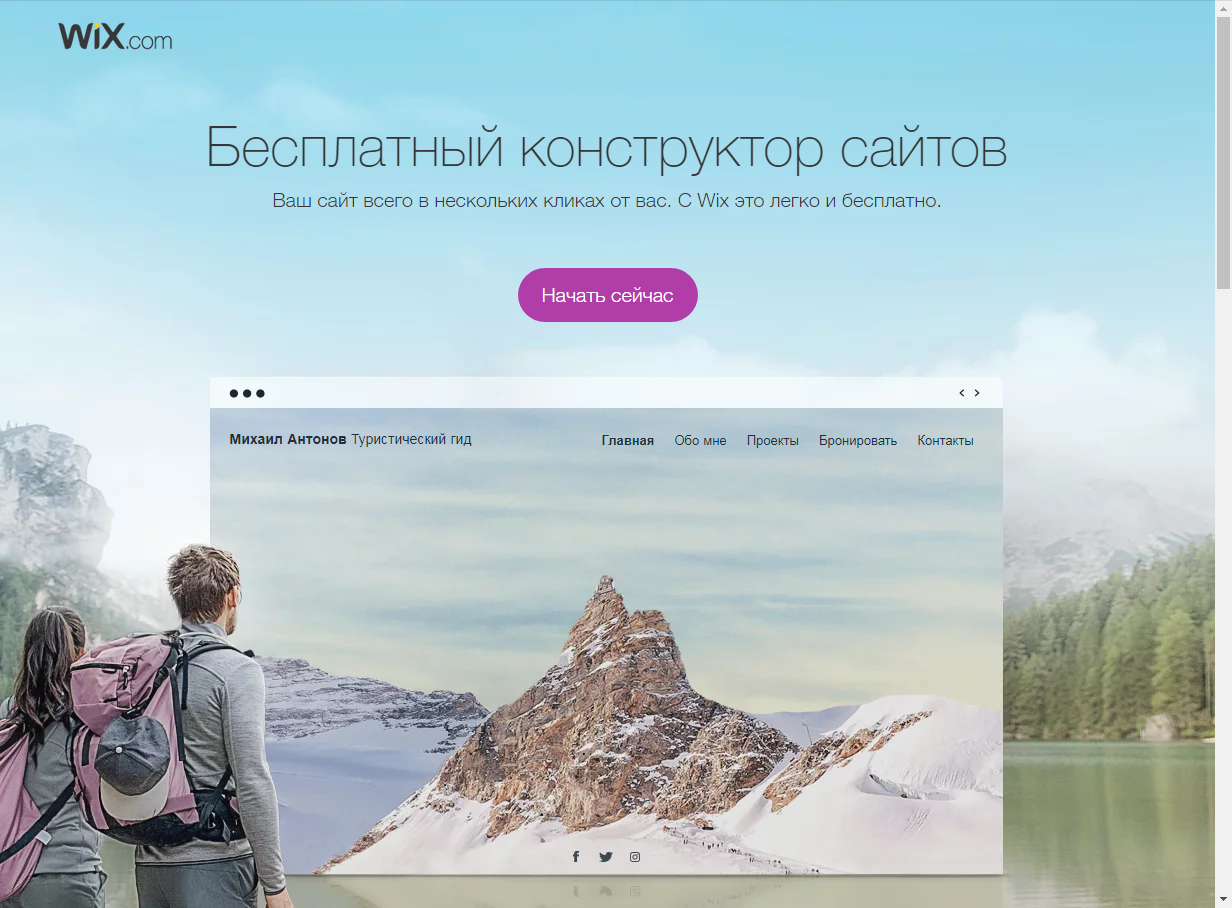 https://www.jimdo.com/
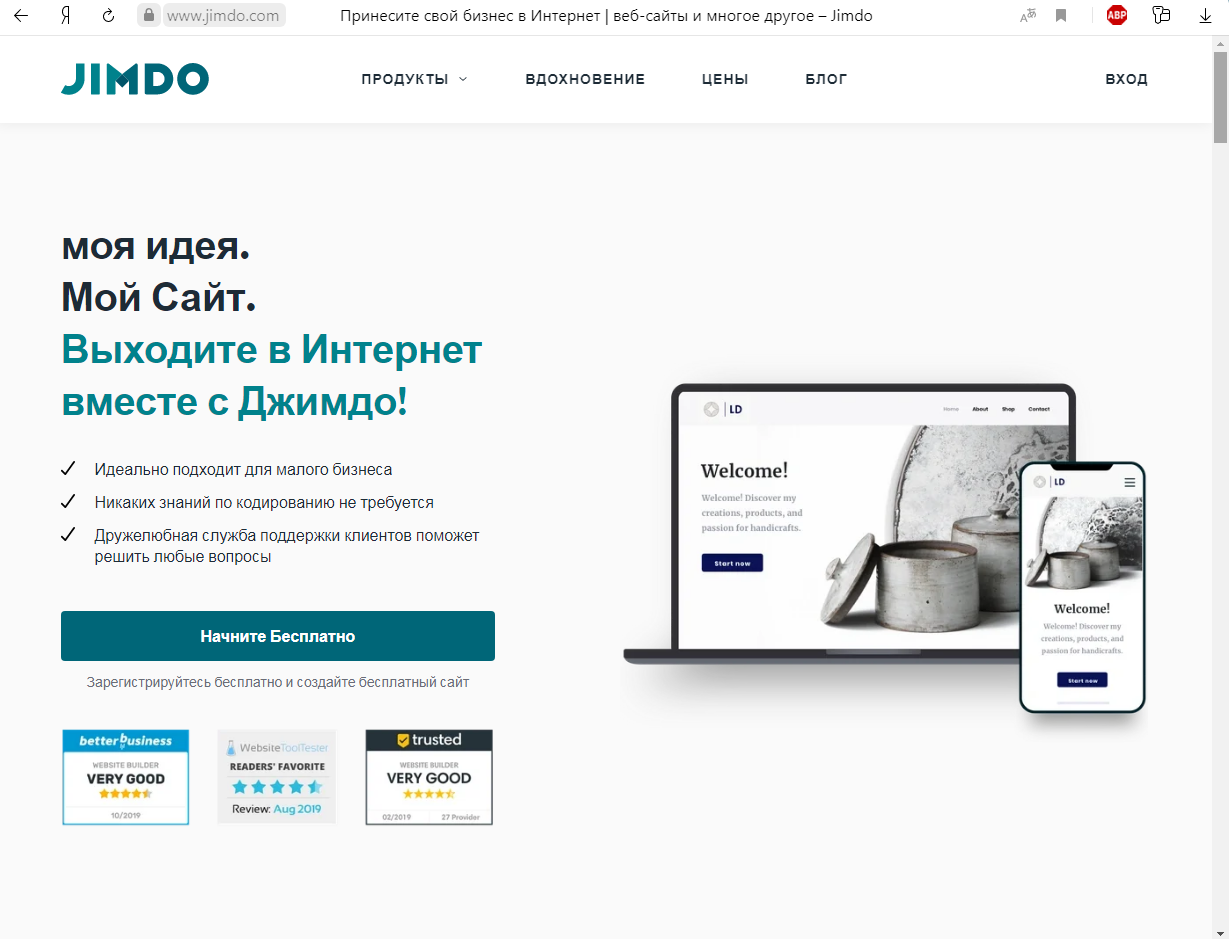 Как создать сайт в Jimdo

https://www.internet-technologies.ru/how-to-create-a-website-with-jimdo.html
https://www.a5.ru/
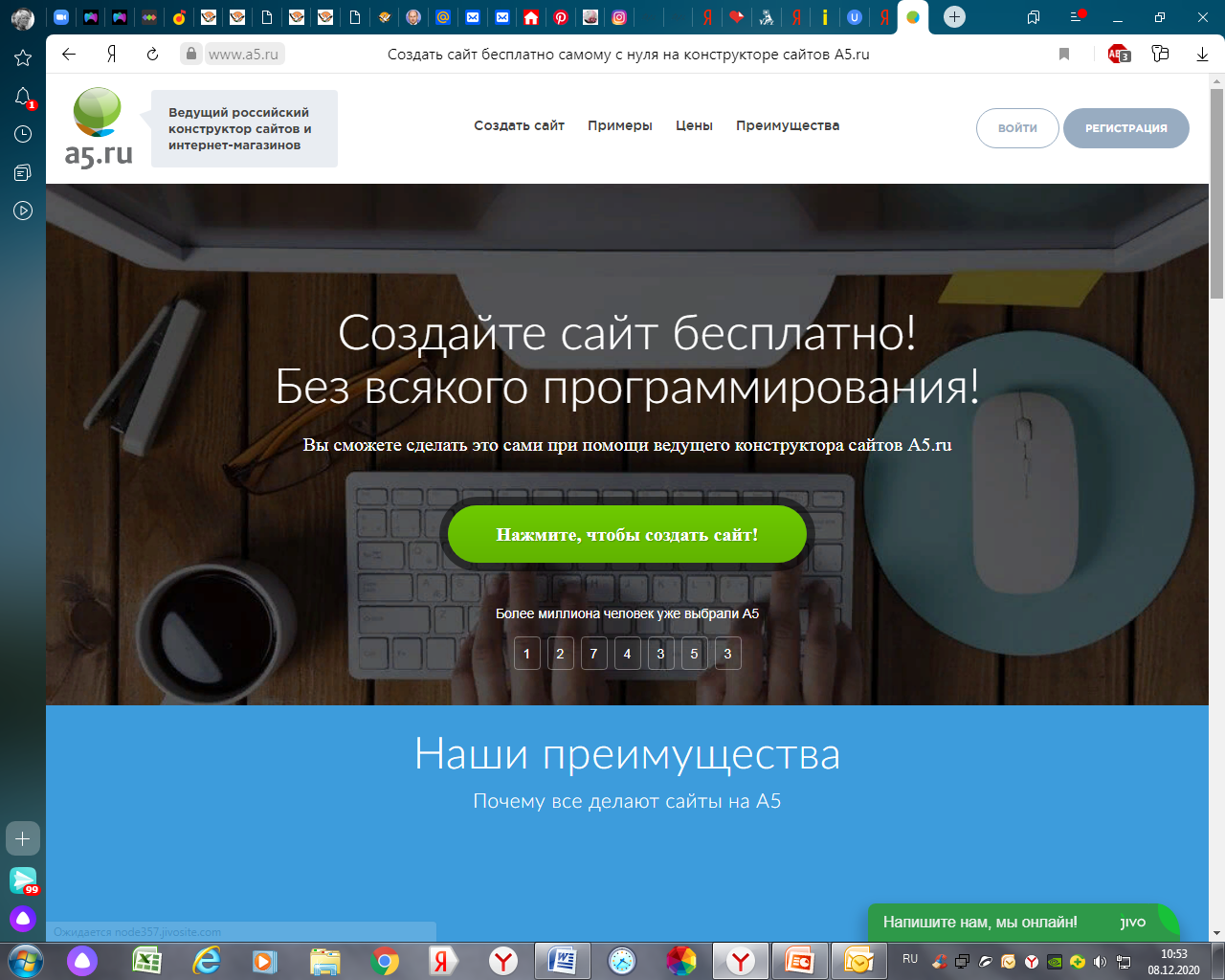 Как создать сайт в А5

https://www.internet-technologies.ru/how-to-create-a-website-with-a5.html

Видеоуроки  по созданию сайта 
в А5
 https://www.a5.ru/help/page/videotour/
https://sites.google.com/new
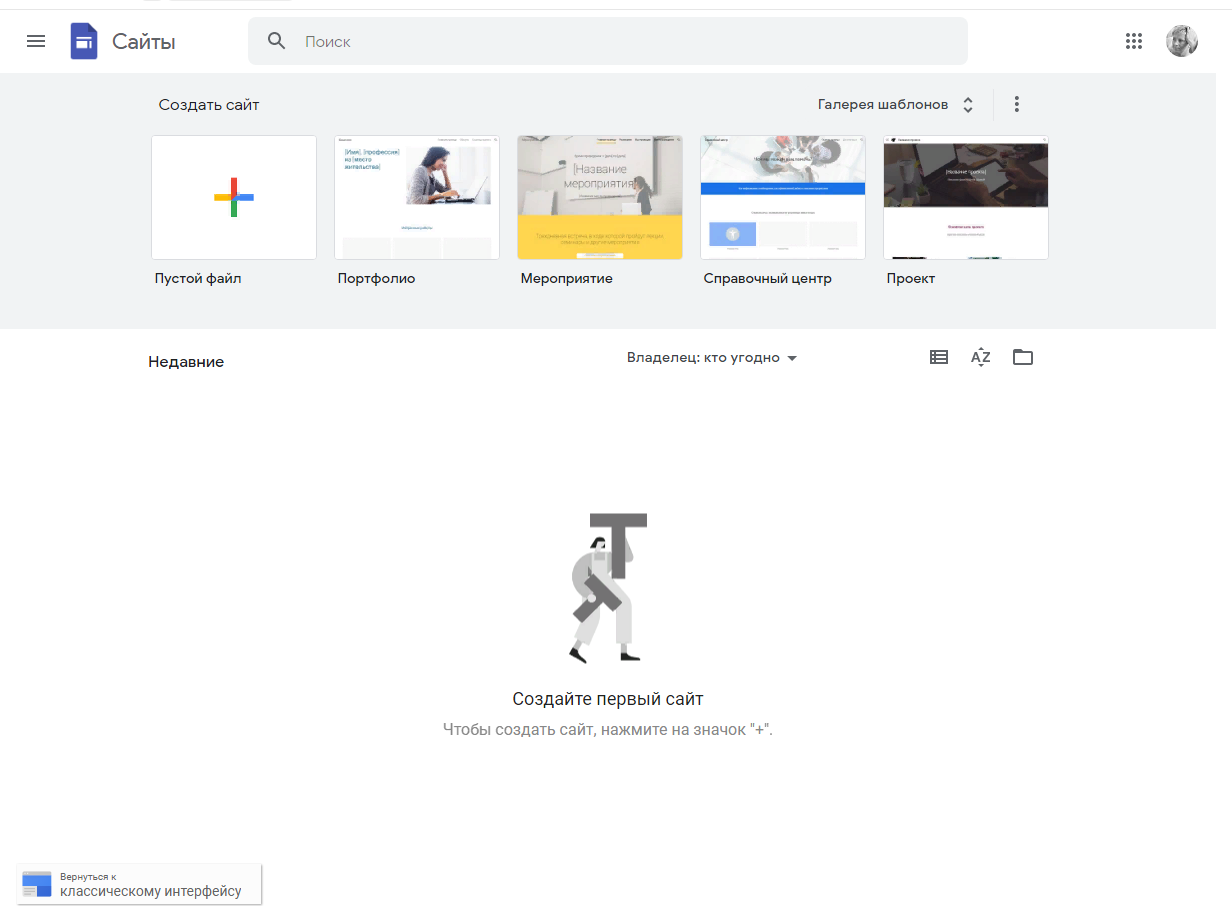 Как создать сайт в Google

https://habr.com/ru/post/498282/

https://lumpics.ru/how-create-website-on-google-sites/
https://nethouse.ru/gotovye-sajty/sozdat-sait-dlya-uchitelja
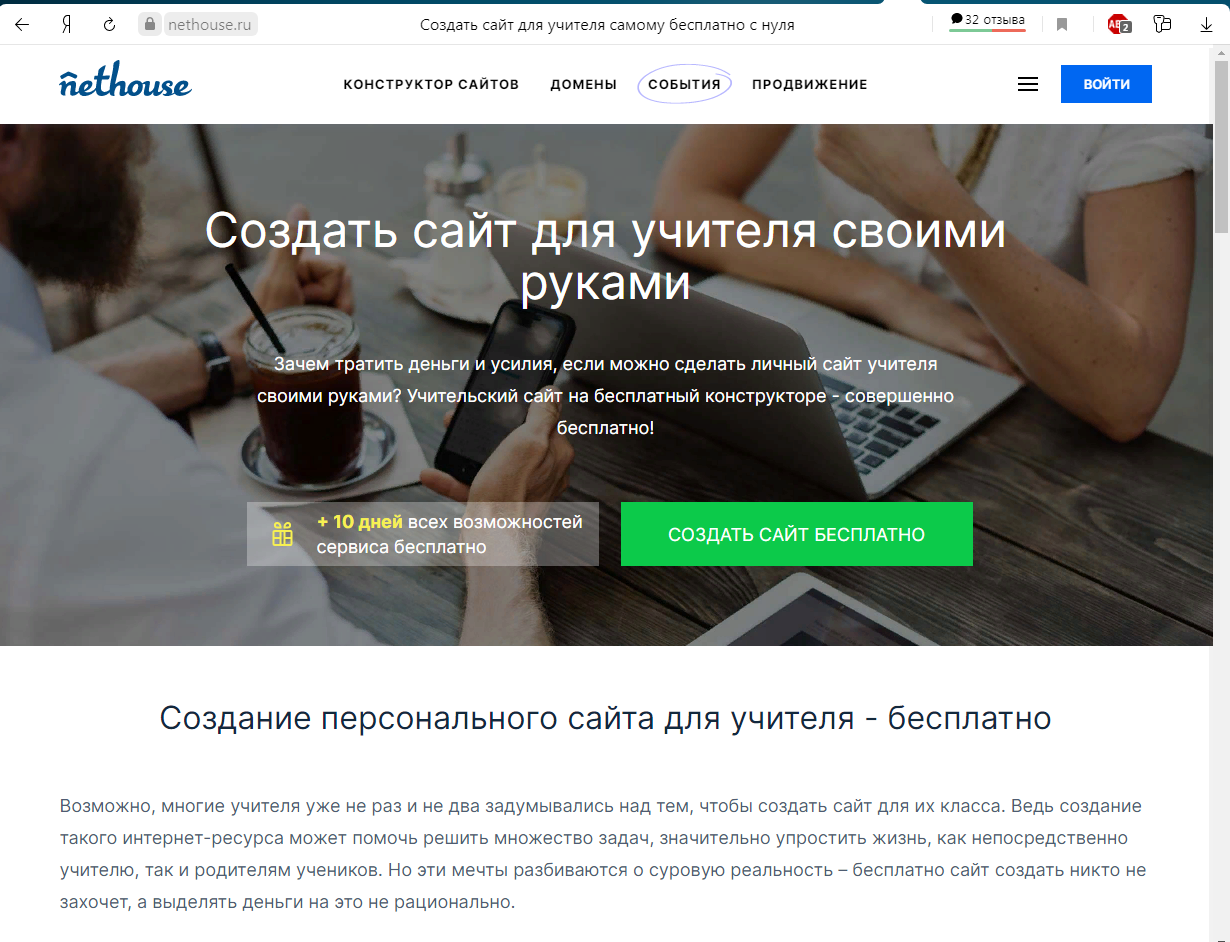 Как сделать сайт
 в Nethouse

https://nethouse.ru/about/instructions/kak_dobavit_novyj_sait_k_akkaynty_nethouse


https://envybox.io/blog/obzor-servisa-kak-my-sozdavali-sajt-na-nethouse/
https://www.setup.ru/?r=irlhopiv
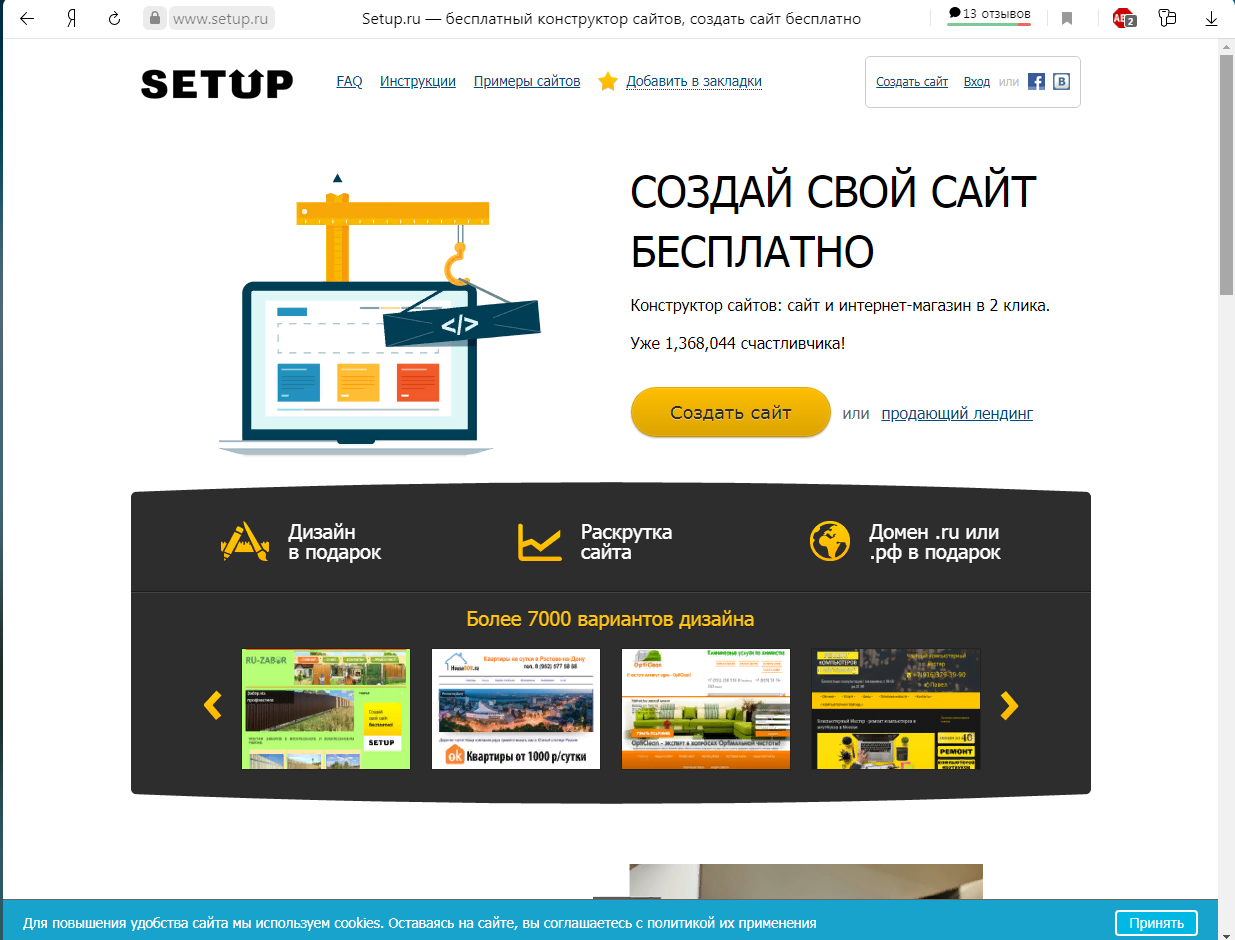 Как сделать сайт в Setup

https://www.internet-technologies.ru/how-to-create-a-website-with-setup.html

https://youtu.be/1Zv5PomkfAs
https://tilda.cc/ru/
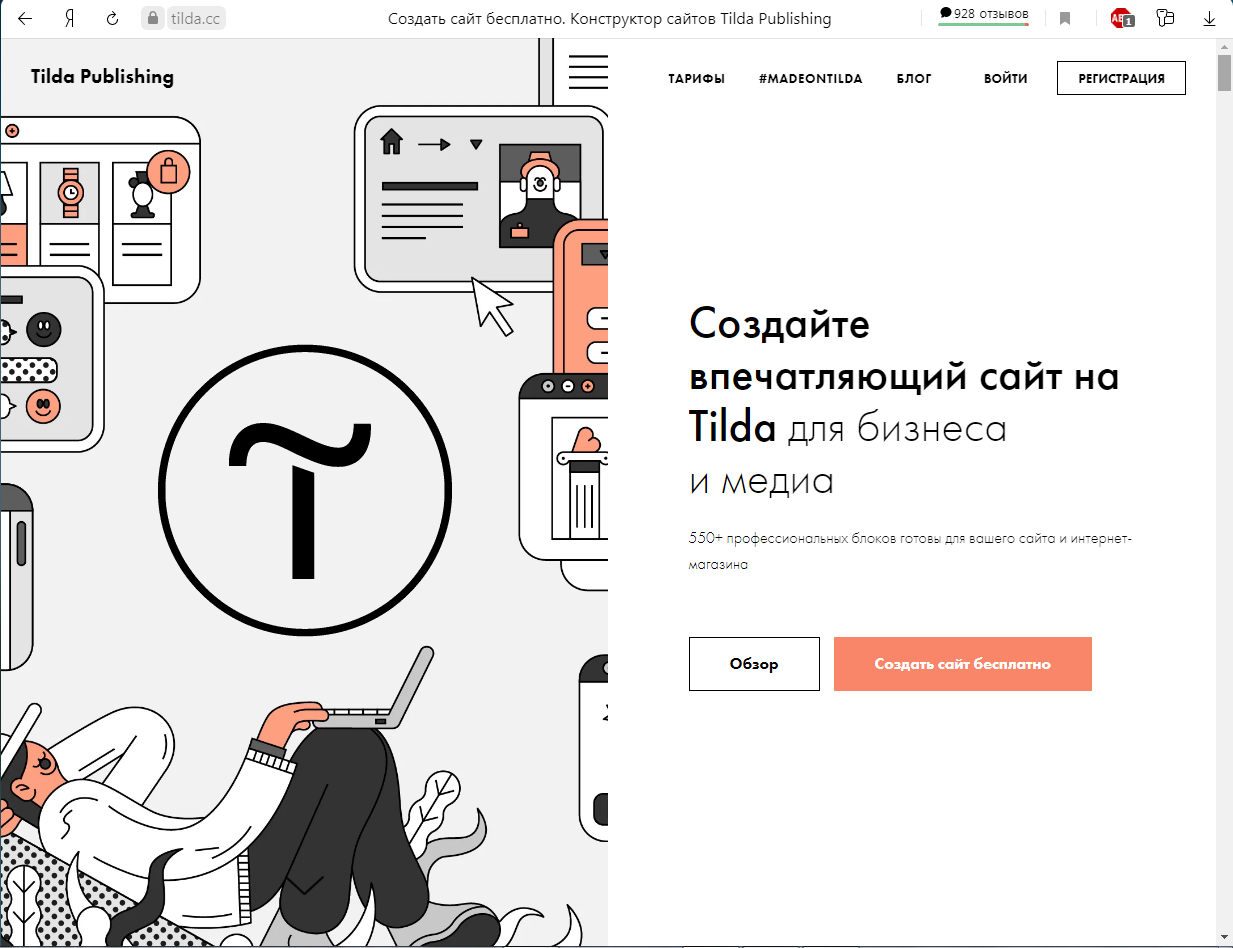 Как сделать сайт в Tilda

https://tilda.education/how-to-build-website

https://texterra.ru/blog/kak-sdelat-sayt-s-pomoshchyu-konstruktora-tilda-poshagovoe-rukovodstvo.html

https://uguide.ru/kak-sozdat-sajt-na-tilda
https://www.squarespace.com/
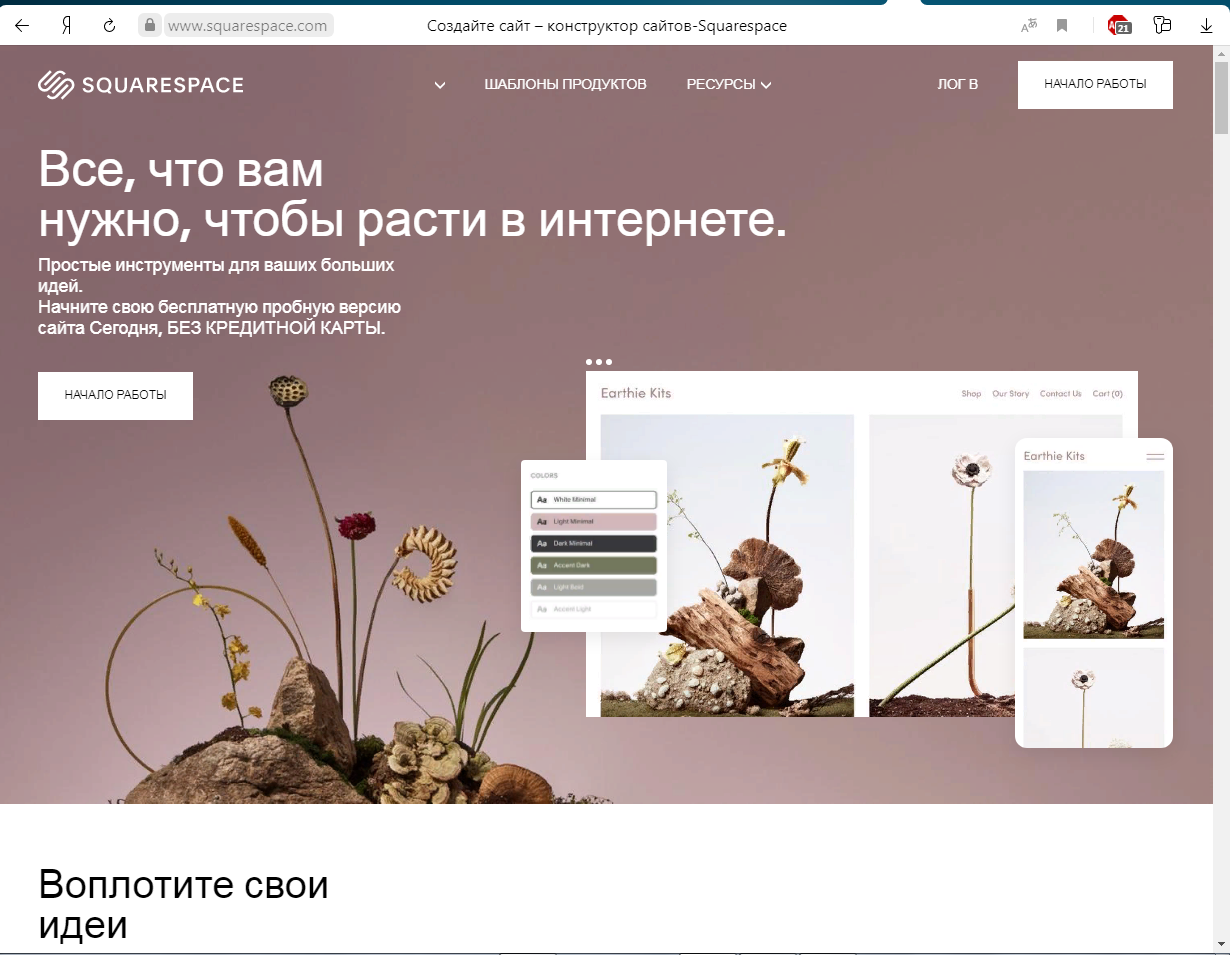 Как создать сайт в Squarespace

https://ecommerce-platforms.com/ru/ecommerce-resources/how-to-use-squarespace

https://postium.ru/squarespace-chto-eto-sozdaneie-sayta/


https://youtu.be/Z5j-89xj78k
https://nsportal.ru/sait-portfolio-uchitelya-vospitatelya-prepodavatelya
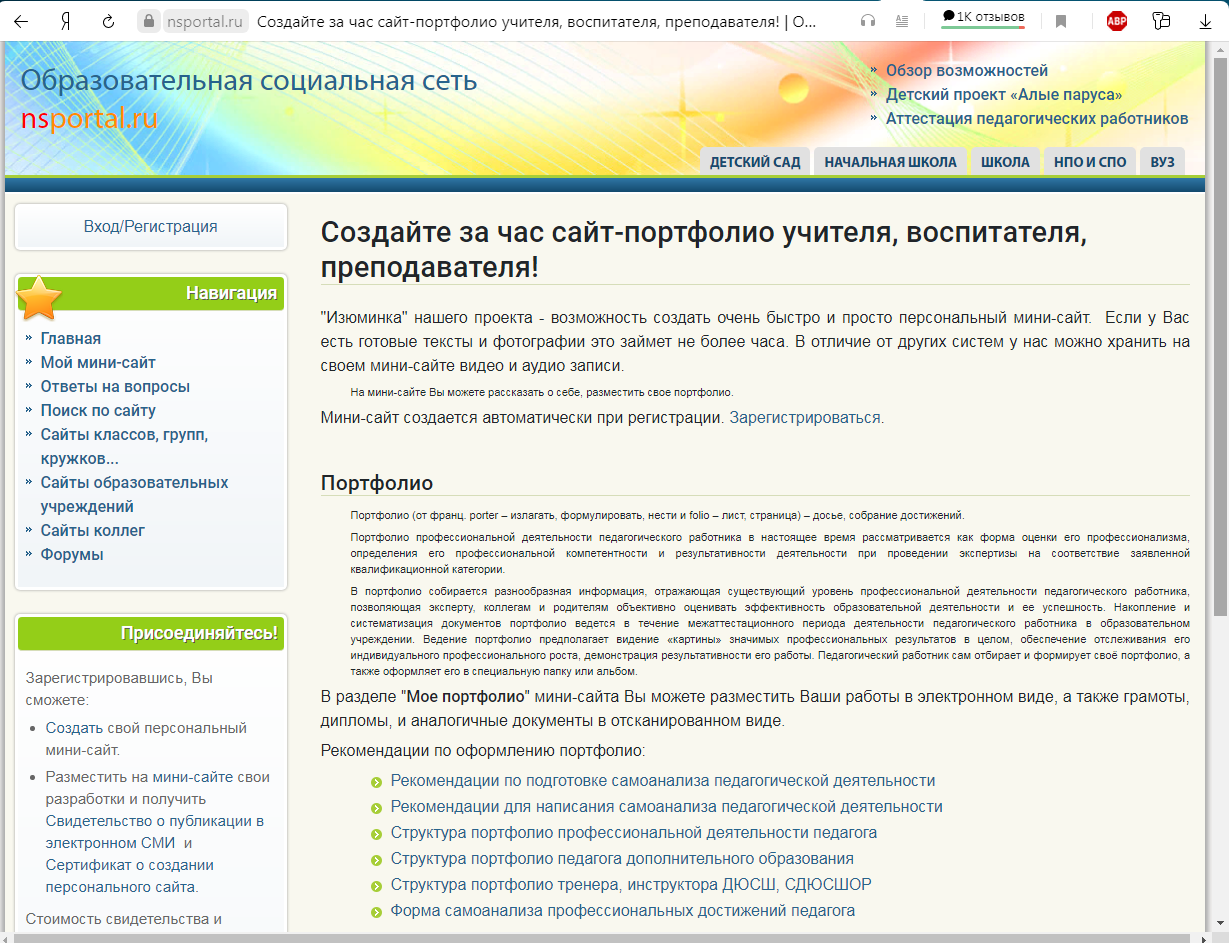 Создание  мини-сайта на ns-портале

https://nsportal.ru/sait-portfolio-uchitelya-vospitatelya-prepodavatelya
https://infourok.ru/
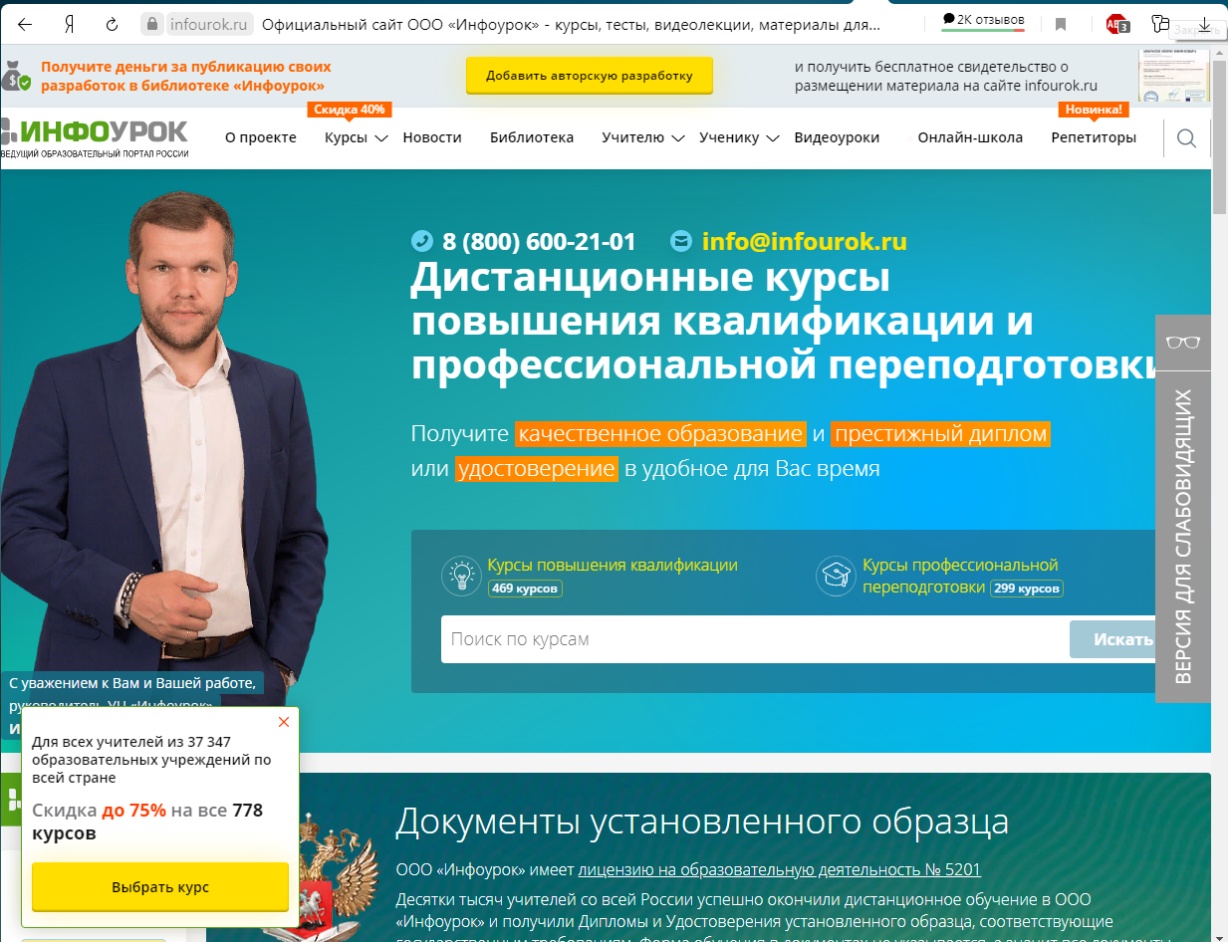 Как создать свой мини-сайт на проекте «Инфоурок»

https://infourok.ru/statya-kak-sozdat-besplatniy-sayt-na-proekte-infourok-1359471.html
Требования к образовательному интернет-ресурсу
Информационная насыщенность и содержательность
1
Методическая целостность и структурированность
2
Актуальность и периодичность обновления
3
Безопасность и комфортность виртуальной образовательной среды
4
Интерактивность, уровень вовлеченности аудитории пользователей и  использование инструментария сети Интернет для коммуникации с  разными целевыми аудиториями
5
содержится информация для разных категорий пользователей интернет-ресурса  (педагогов, обучающихся, родителей обучающихся и др.)
1.1
используются разные формы представления информации (текстовая, числовая,  графическая, аудио, видео и др.)
1.2
представлены авторские методические разработки и видеоролики учителя (в
том числе ссылки на проведенные вебинары, семинары и др.)
1.3
размещены материалы, отражающие достижения учителя и (или) его
обучающихся
1.4
корректно размещены ссылки на внешние источники информации, указывается  авторство
1.5
отражается культурно-историческая специфика субъекта Российской Федерации
и места расположения образовательной организации
1.6
информация обладает методической ценностью для профессионального  сообщества
1.7
обеспечивается целостность в представлении методических материалов
2.1
представлено научно-методическое обеспечение реализации образовательных программ  (размещены рабочие программы учебных предметов, курсов, дисциплин (модулей),  оценочные и методические материалы)
2.2
методические материалы размещены в соответствии с рубриками, используется тематический  способ представления информации
2.3
используется навигация, которая обеспечивает быстрый поиск нужной информации (карта  сайта, навигатор)
2.4
обеспечивается содержательная взаимосвязь разделов/рубрик интернет-ресурса
2.5
размещаются методические материалы, дающие возможность организовать для обучающихся  электронное обучение, а также обучение с применением дистанционных образовательных  технологий
2.6
размещаются материалы по организации учебной и воспитательной деятельности  обучающихся с особыми потребностями в образовании: обучающихся, проявивших
выдающиеся способности;  обучающихся  с ограниченными возможностями здоровья
2.7
обеспечивается регулярное обновление информации профессионального  содержания, в том числе нормативно-правовой базы
3.1
размещается информация, которая соотносится с текущими событиями страны,
региона, муниципалитета, образовательной организации
3.2
присутствуют актуальные ссылки на профессиональные сообщества в  социальных сетях и профессиональные блоги значимых экспертов
3.3
размещаются объявления и анонсы образовательных событий
3.4
размещается информация о других образовательных интернет-ресурсах,  которые могут быть полезны для педагогов, обучающихся и родителей  обучающихся
3.5
обеспечивается возможность оперативной коммуникации пользователей с  педагогом
3.6
проводится систематическое (еженедельное) обновление новостной ленты
3.7
проектируется адекватная образовательным целям виртуальная среда интернет-
ресурса
4.1
учитываются требования здоровьесбережения, в том числе в размере шрифта,  цветовых решениях, четкости и резкости изображений и др.
4.2
обеспечивается возможность использования интернет-ресурса разными группами
пользователей, в том числе лицами с особыми образовательными  потребностями
4.3
учитывается средняя скорость Интернета при загрузке материалов  (оптимизирован объем размещаемых материалов)
4.4
даются четкие инструкции и пояснения для пользователей
4.5
обеспечивается соблюдение правовых, нравственных и этических норм
4.6
соблюдаются орфографические, пунктуационные и языковые нормы и правила
4.7
своевременно осуществляется обратная связь (не позднее чем 3-4 дня
после обращения)
5.1
размещаются контактные данные педагога
5.2
создаются различные возможности для получения обратной связи
5.3
используются инструменты, обеспечивающие интерактивность ресурса
5.4
в обратную связь вовлекаются как обучающиеся, так и их родители
5.5
поддерживается конструктивная профессиональная коммуникация конкурсанта с  коллегами
5.6
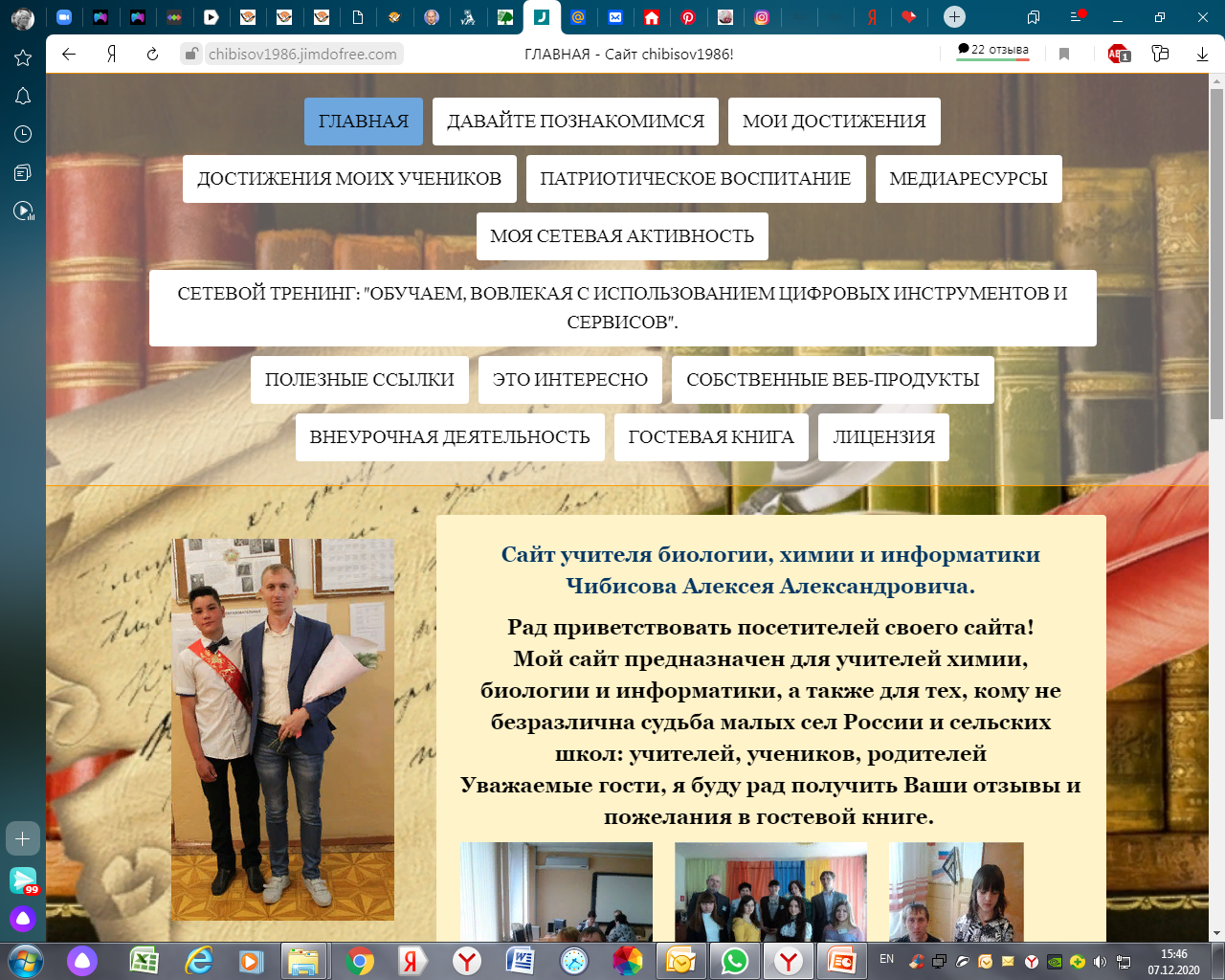 СОДЕРЖАТЕЛЬНОСТЬ
МЕТОДИЧЕСКАЯ ЦЕЛОСТНОСТЬ и
СТРУКТУРИРОВАННОСТЬ
https://chibisov1986.jimdofree.com/
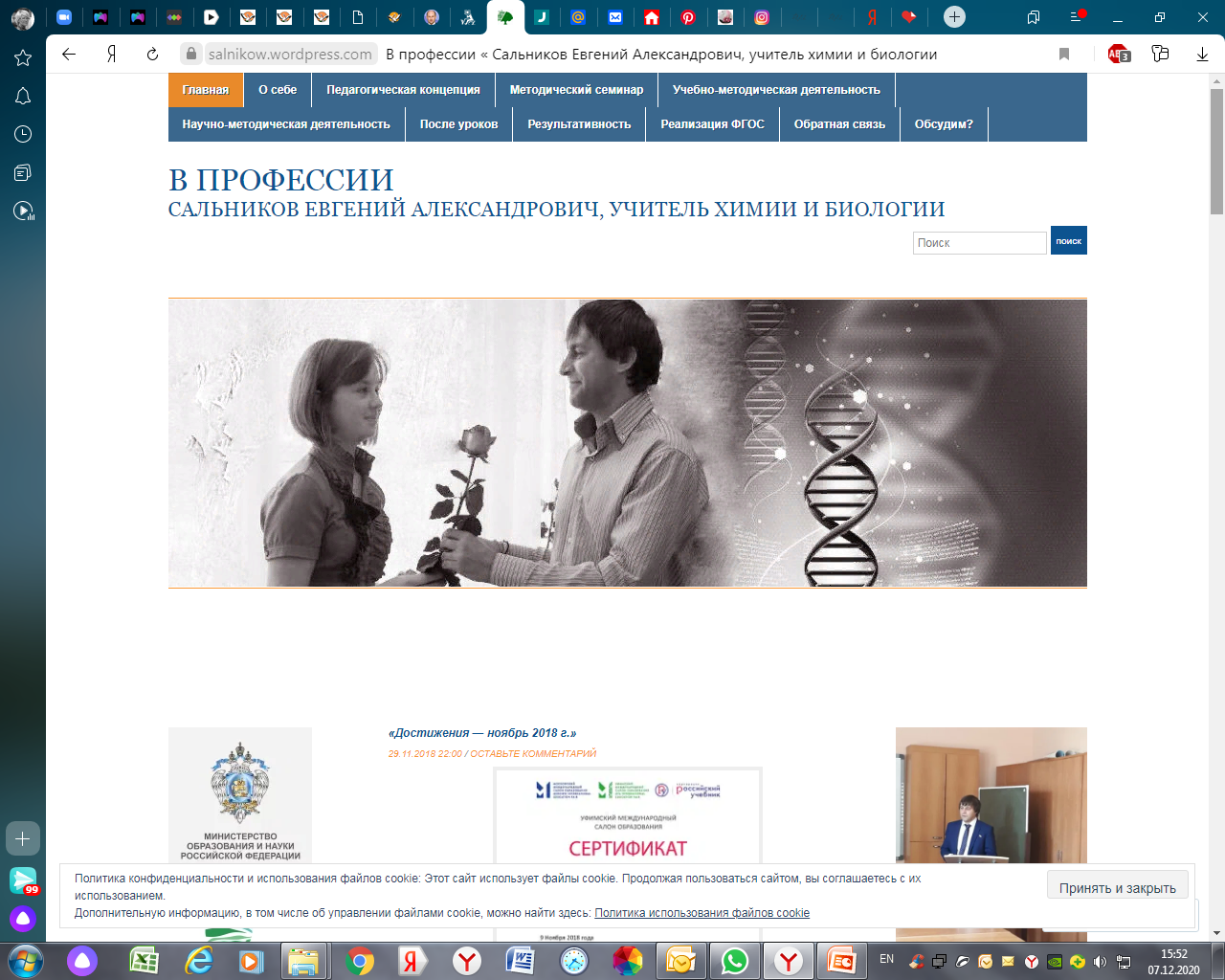 ИНФОРМАТИВНОСТЬ
ВЫСОКАЯ КОММУНИКАТИВНОСТЬ
Структурированность
Комфортная навигация
Эргономичный дизайн
Интересная подача материала
https://salnikow.wordpress.com/
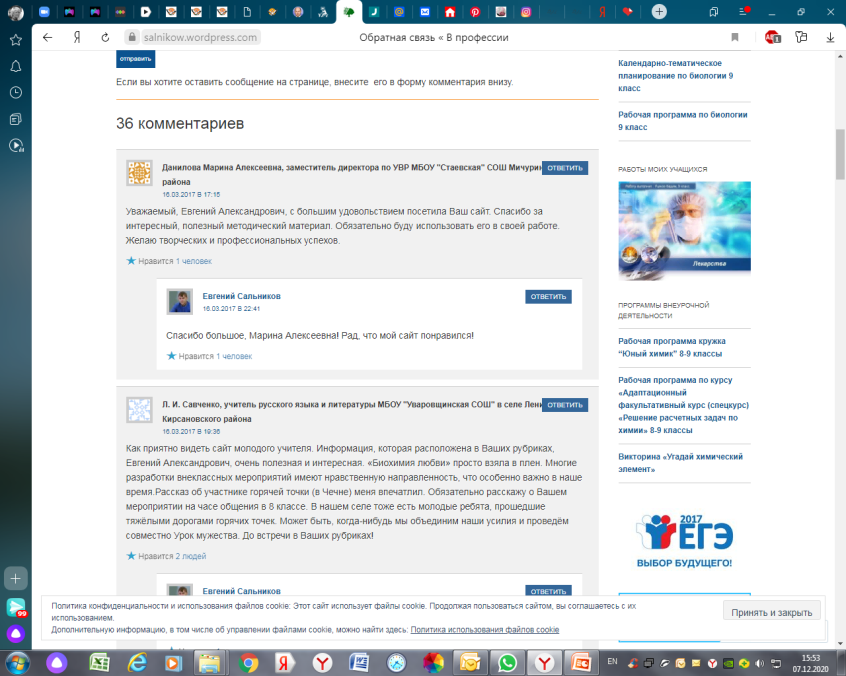 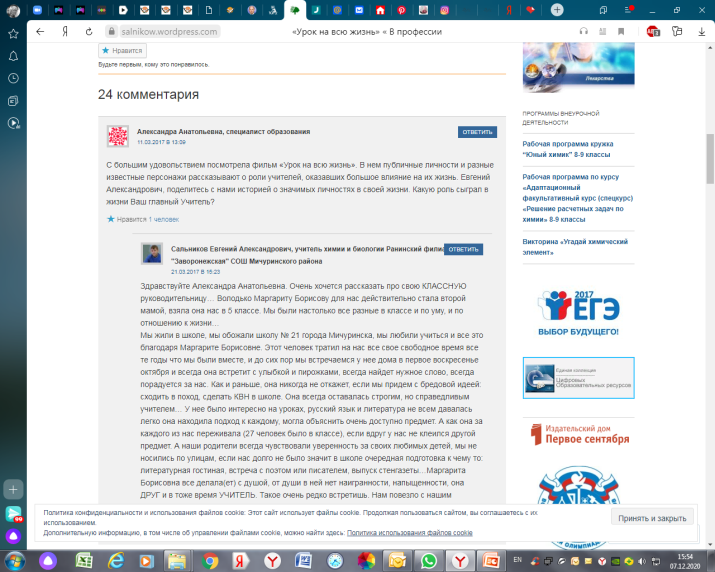 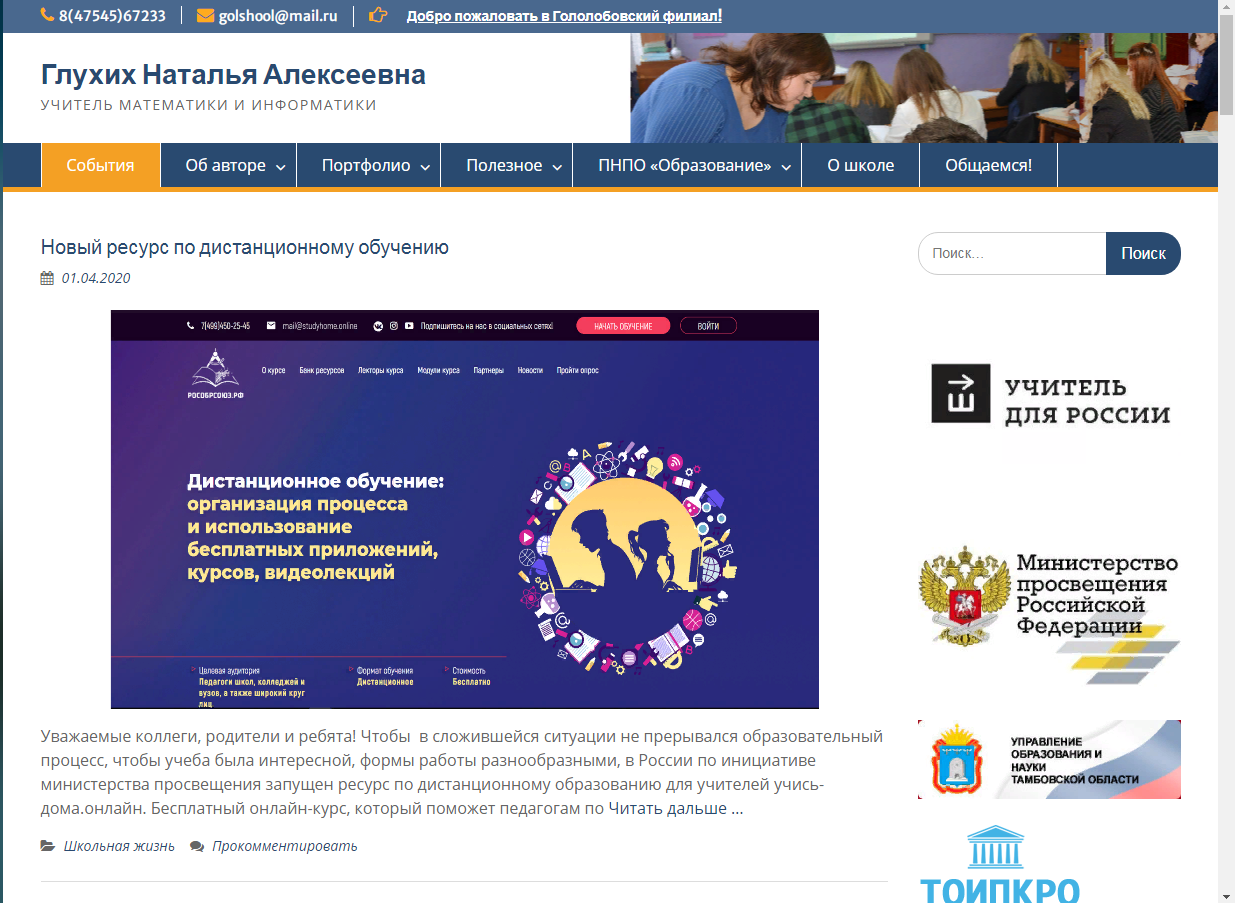 Структурированность
Содержательность
Эргономичность
Интересная рубрикация
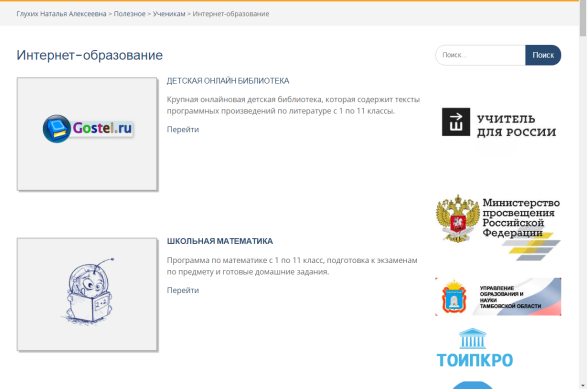 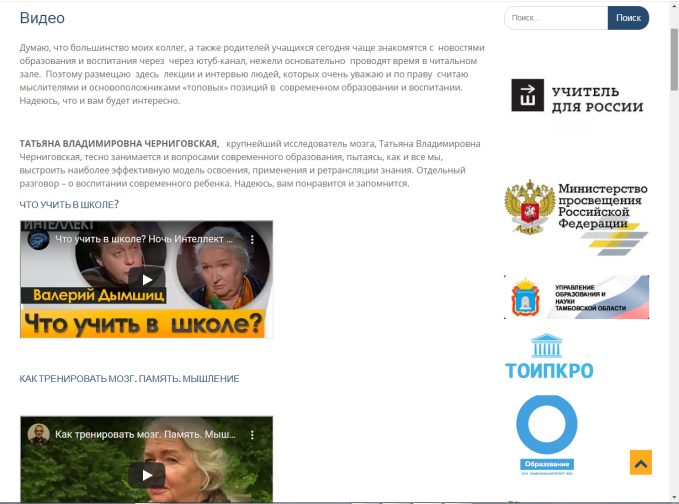 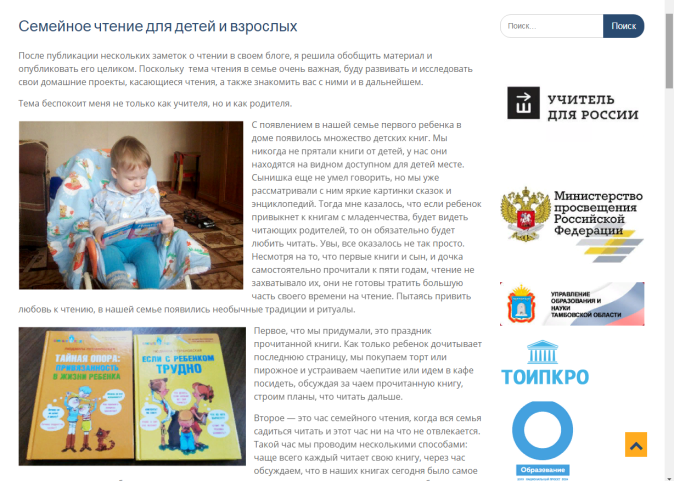 http://gluhih.site/
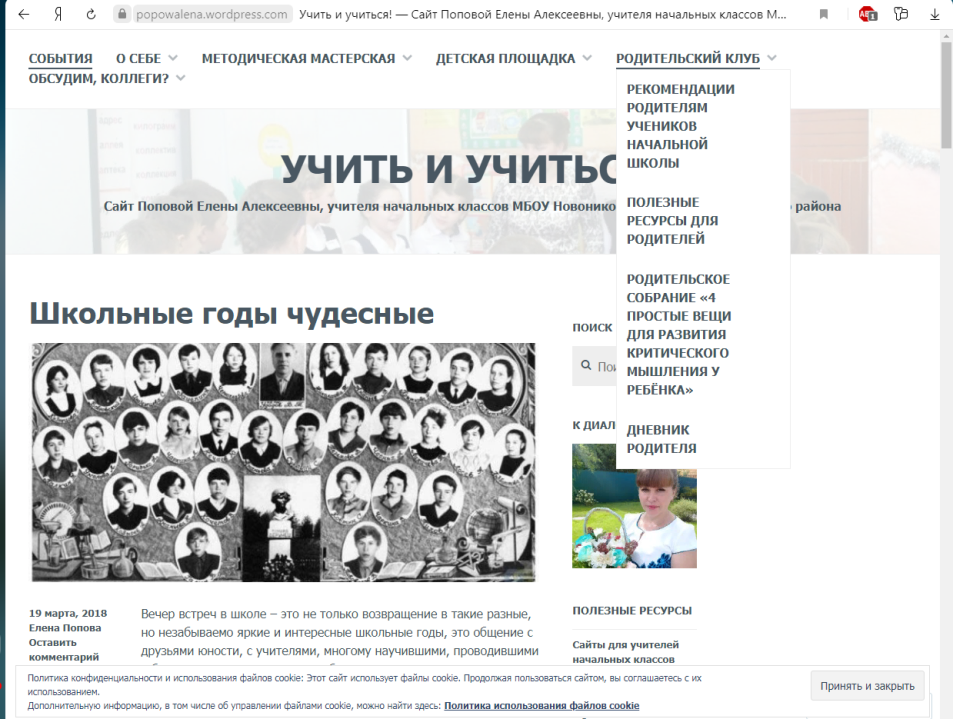 Интересная рубрикация
Эргономичный дизайн
Оригинальная подача материала
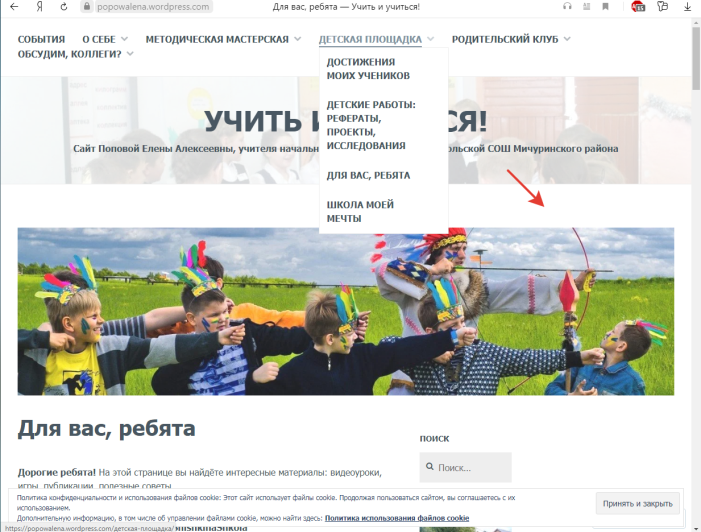 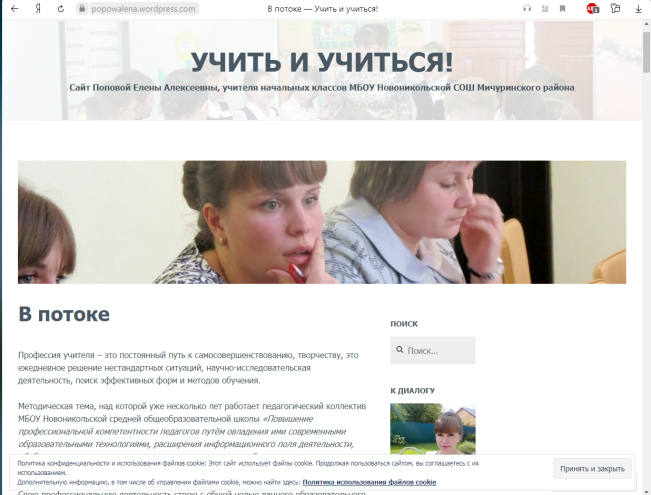 Материалы,  используемые  конкурсантом
Ссылки на  аккаунты в
социальных сетях
«Живые»  сайты
Сайты для  конкурса
Сайты как  есть